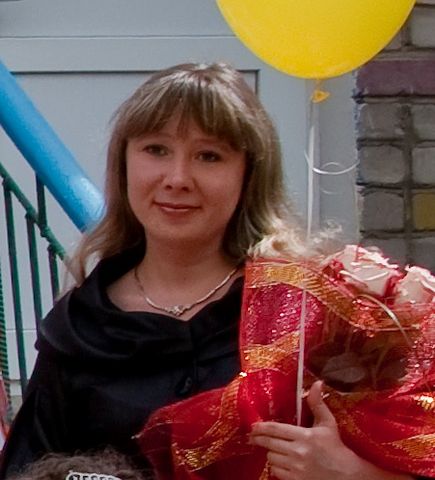 Ржевская Наталья Юрьевна, воспитатель первой квалификационной категории МБДОУ «Детский сад №18» Артемовского городского округа, трудовой и педагогический стаж – 15 лет.  Образование – высшее-менеджмент (Дальневосточная государственная  академия  экономики и управления», г.Владивосток), профпереподготовка – воспитатель дошкольного учреждения (КГБ ПОУ «НГТПК» г.Находка)
Современная жизнь неизбежно ставит перед родителями множество задач, особенно в части воспитания и образования детей. В условиях ограниченности времени и ресурсов, семьи все чаще обращаются за помощью в дошкольное учреждение, где дети могут получить не только знания и жизненный опыт, но и умение самостоятельно и организованно мыслить и учиться. 
Основной своей задачей на ближайший год я ставлю для себя – достойно подготовить детей своей подготовительной группы к школе.
Динамика достижений обучающихся
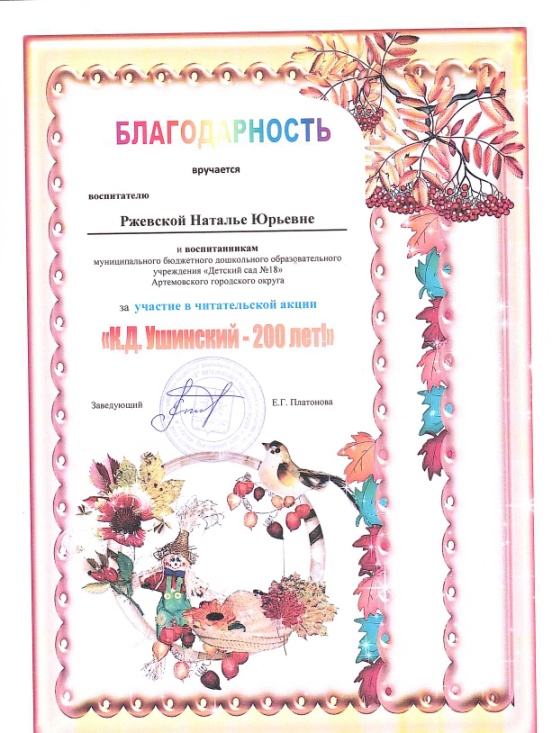 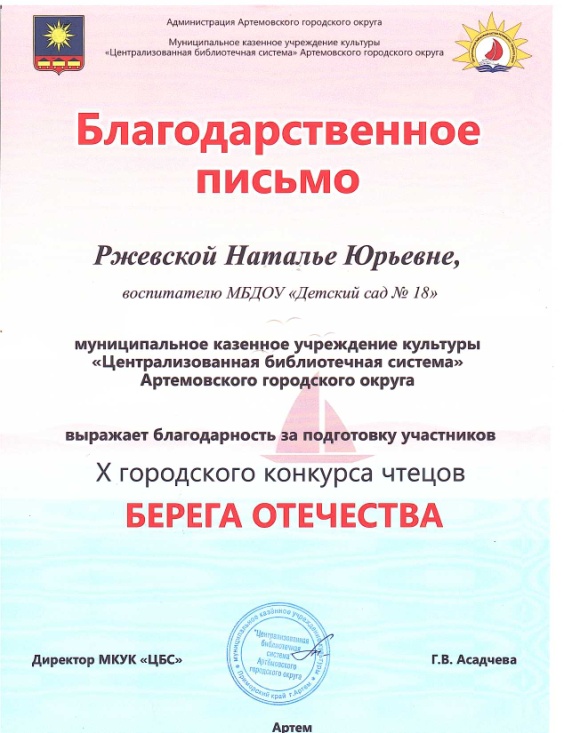 Участие в профессиональных конкурсах
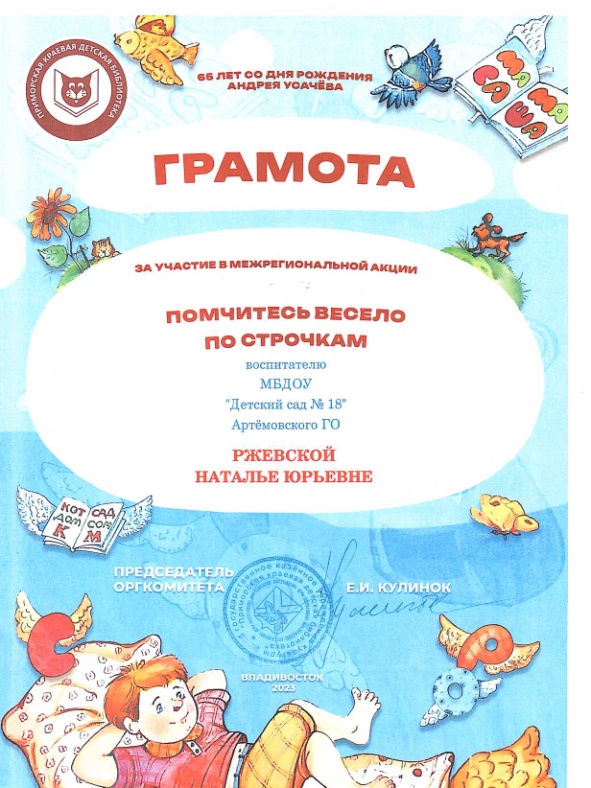 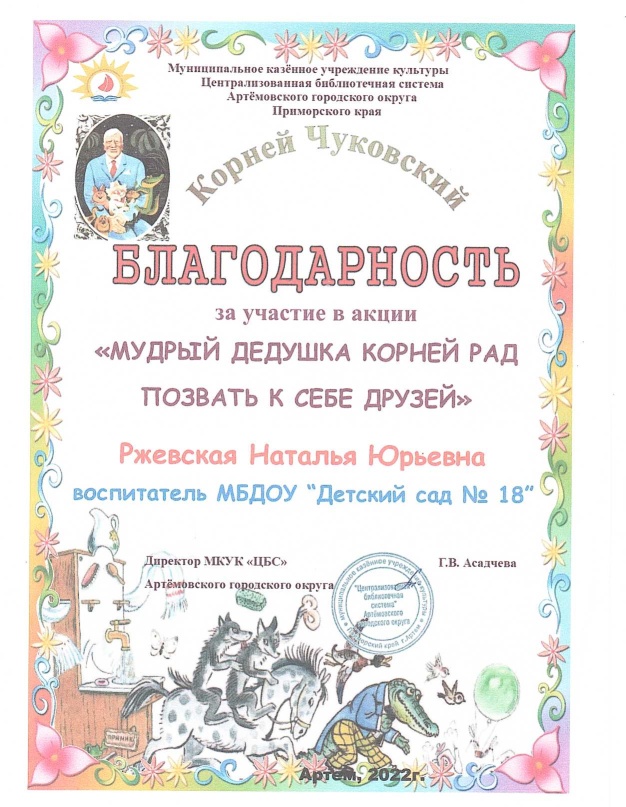 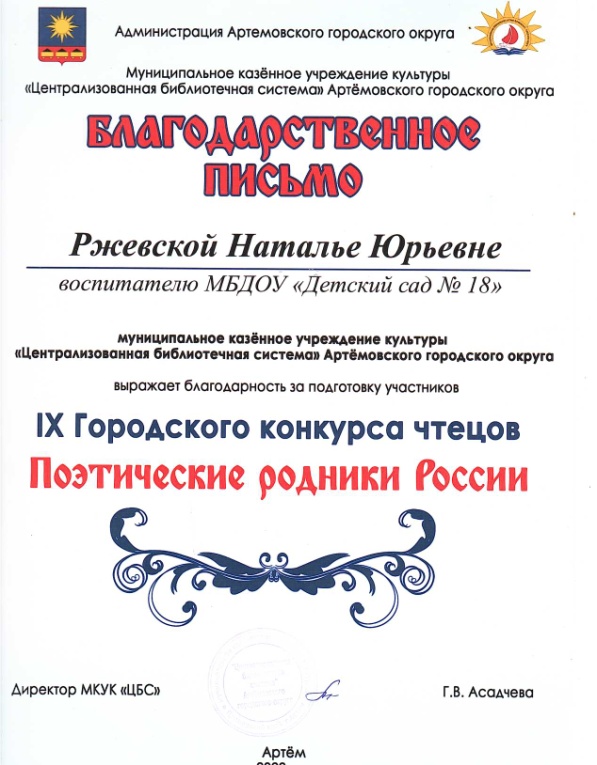 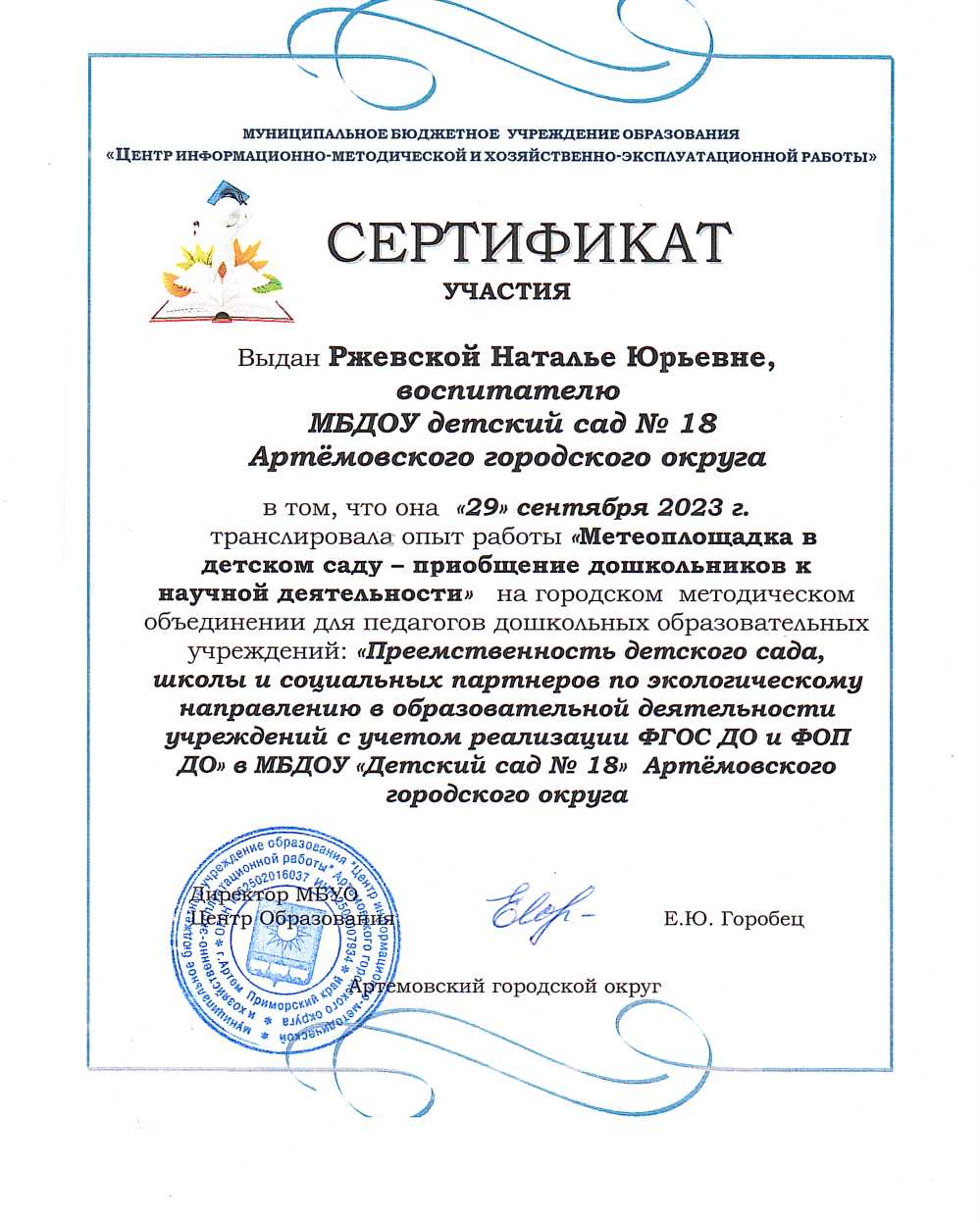 Презентация опыта
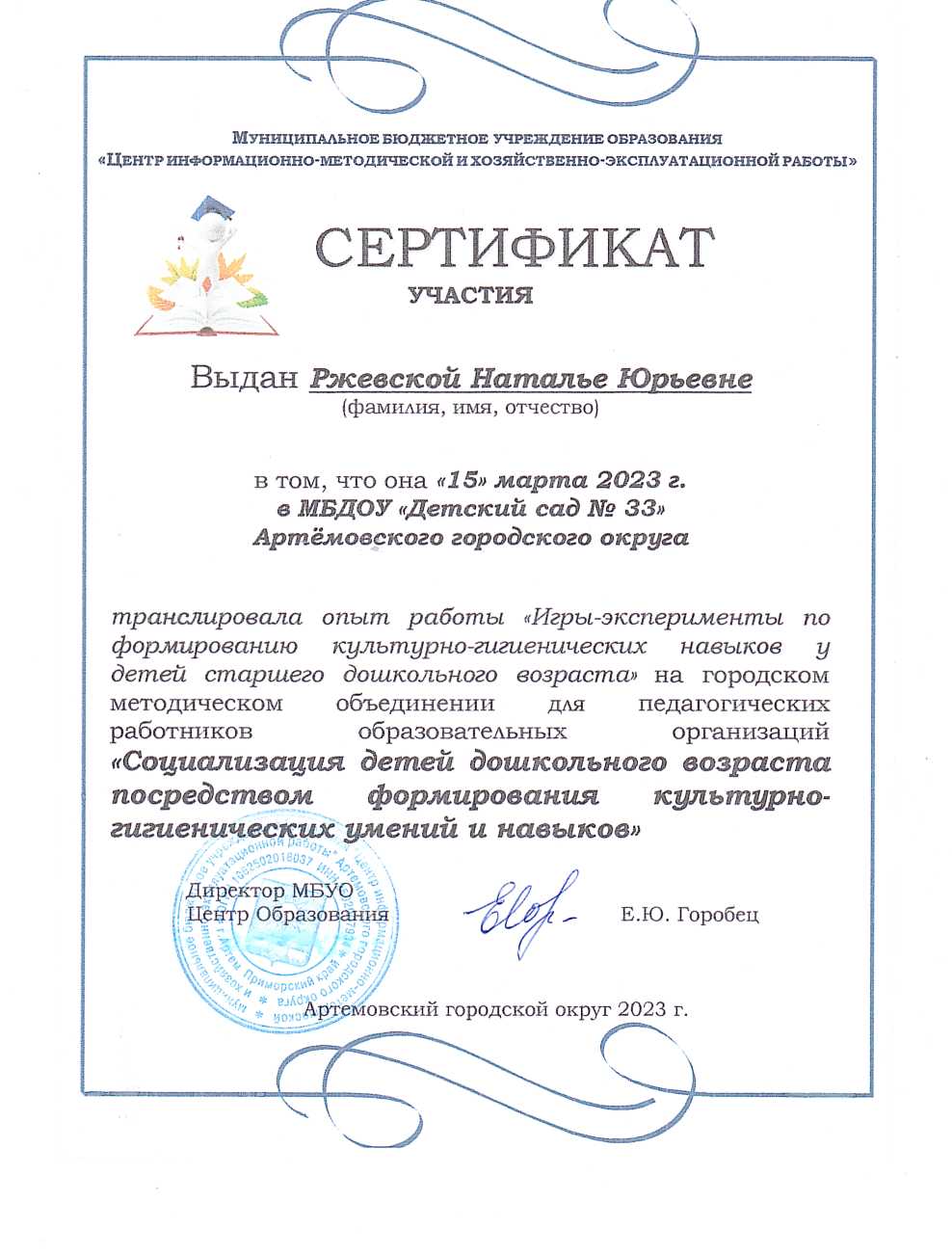 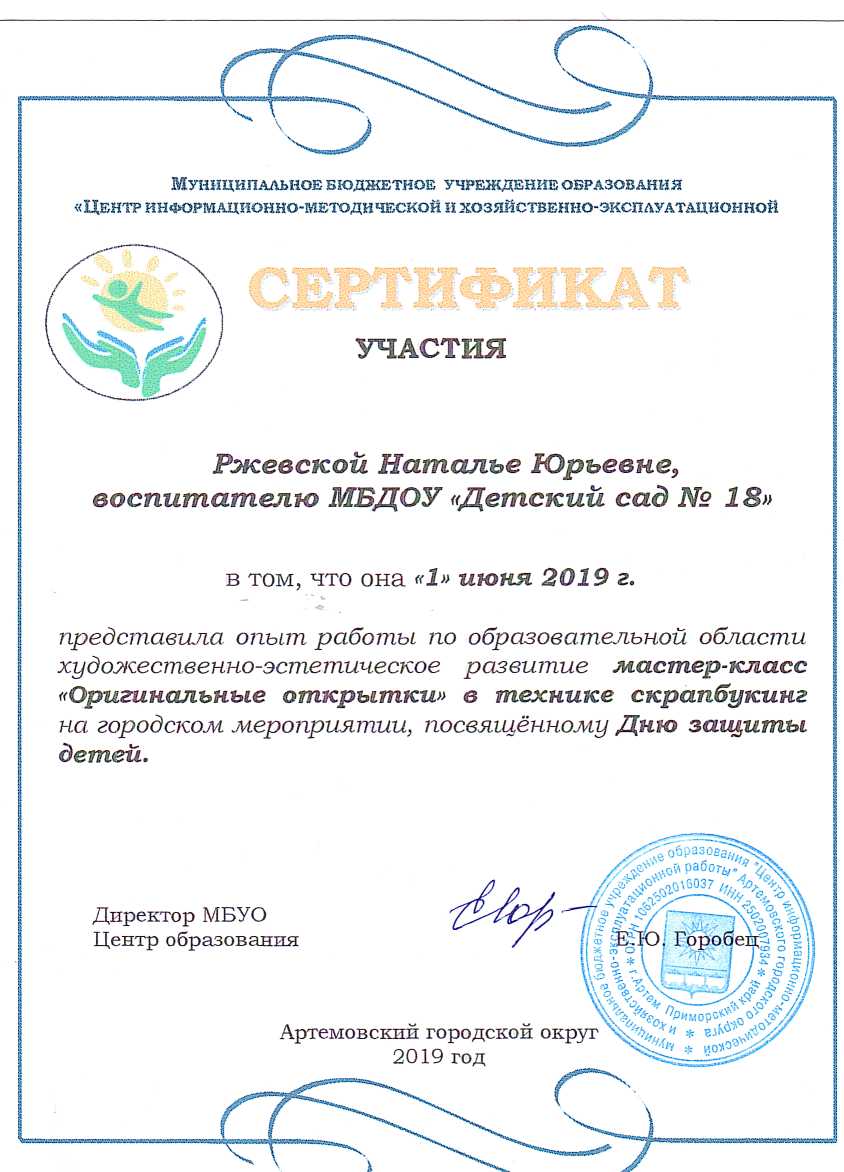 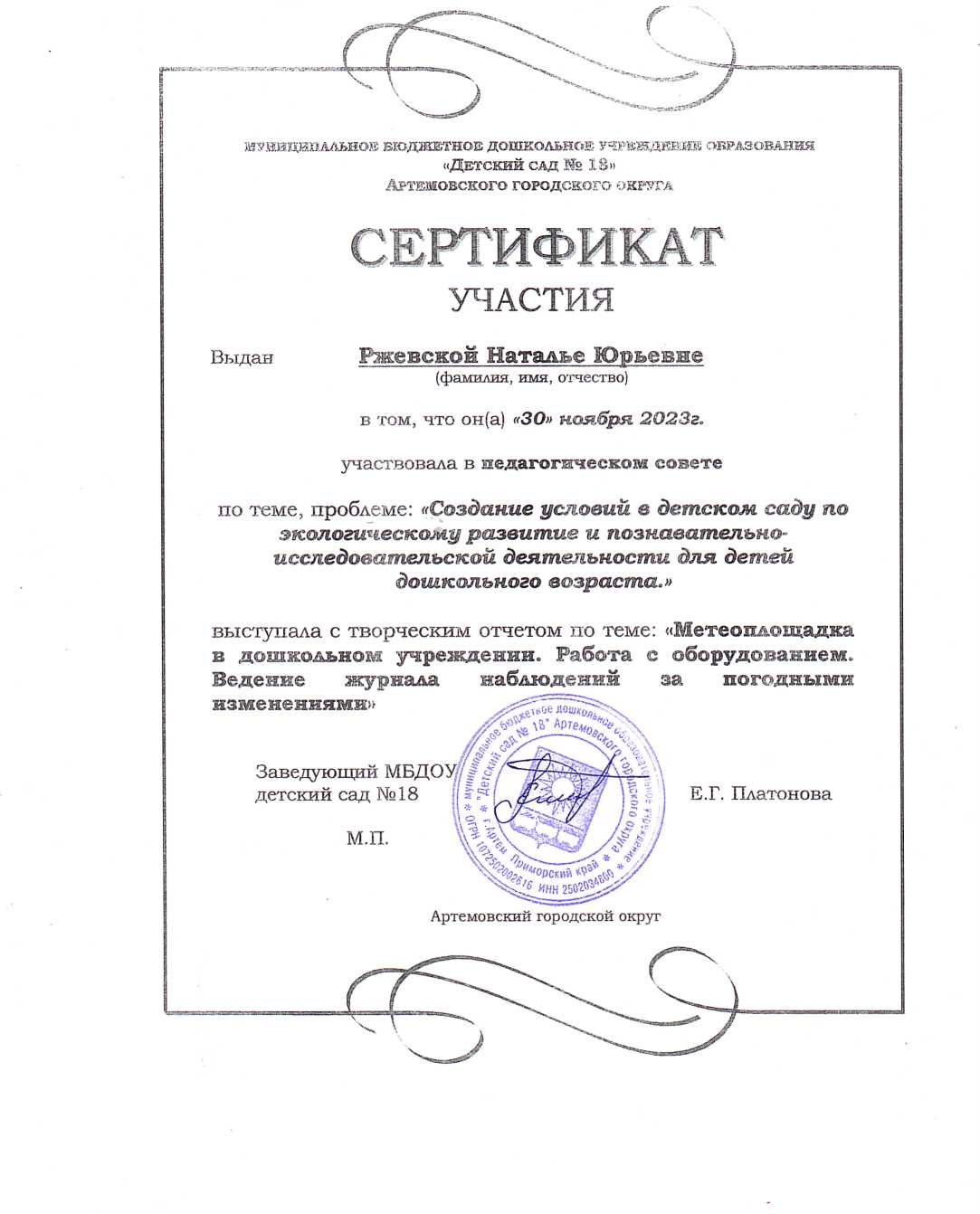 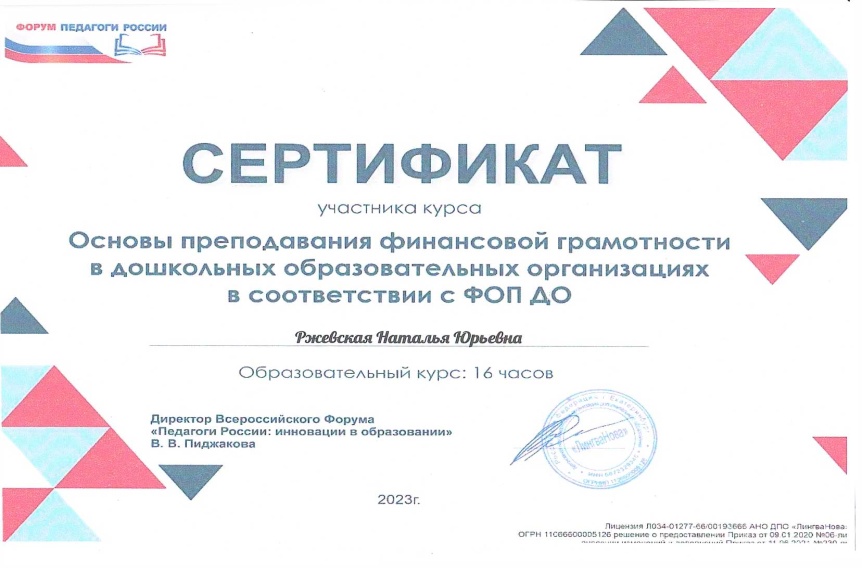 Повышение квалификации
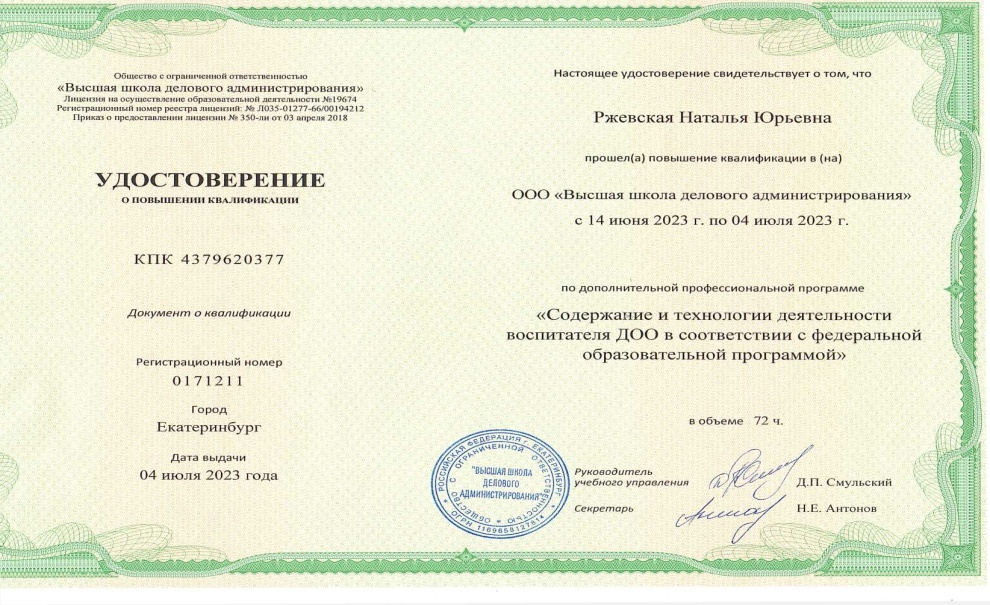 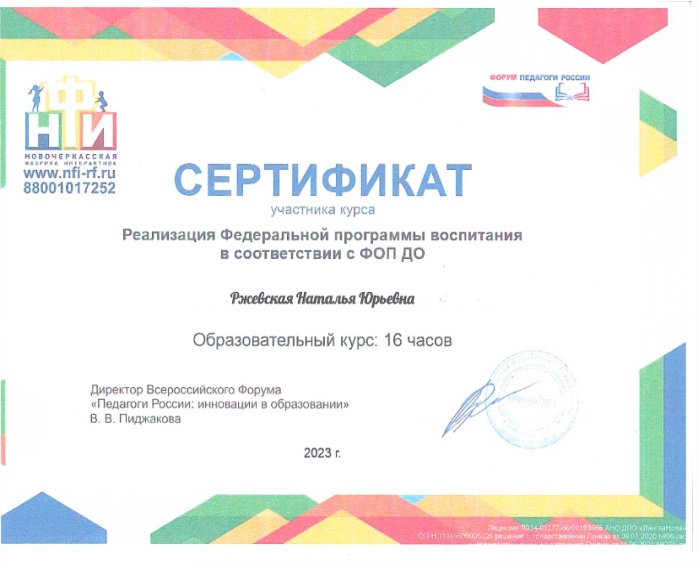 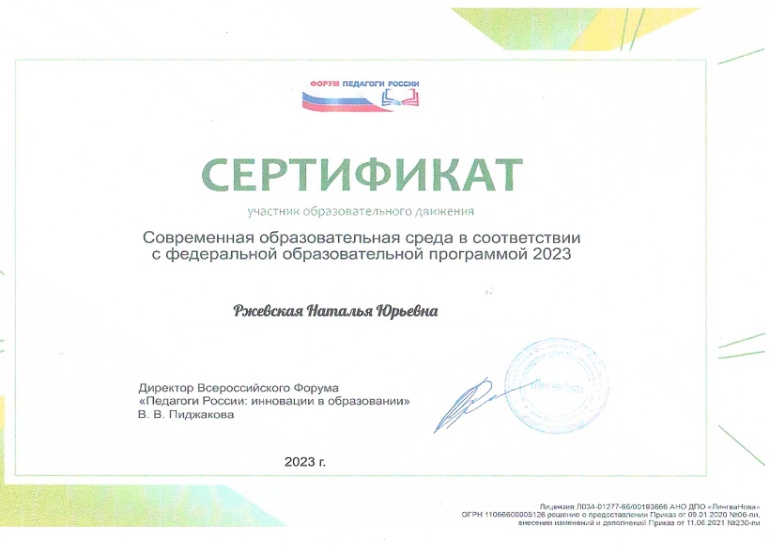 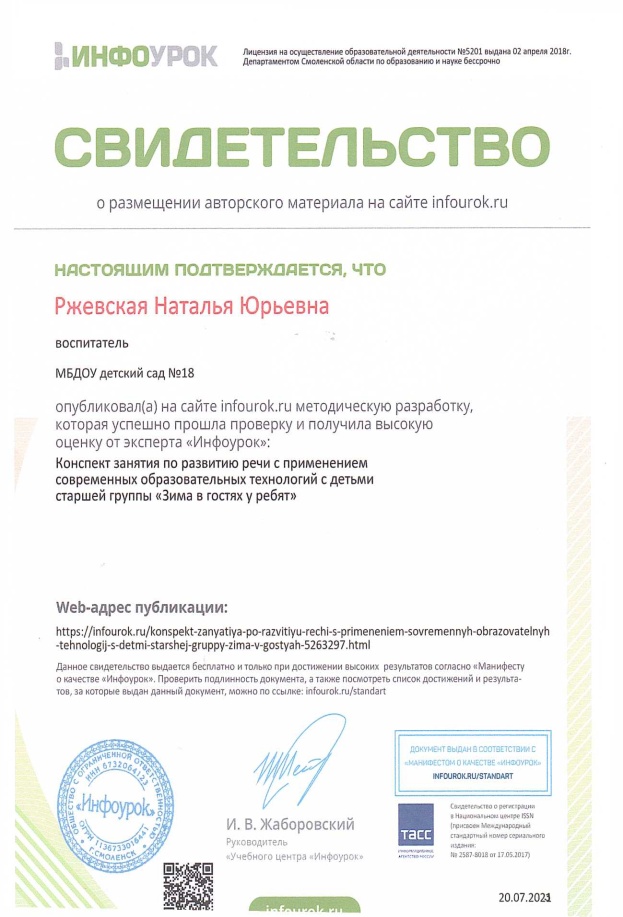 Публикации
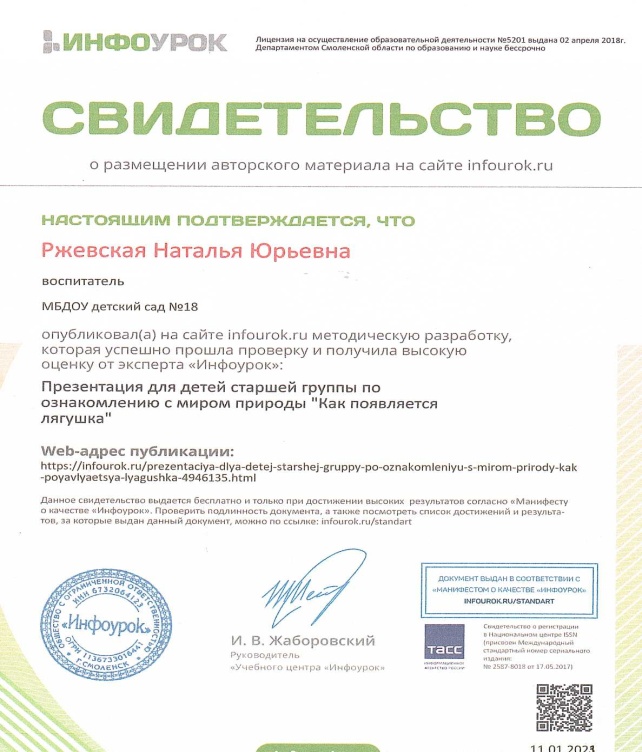 Методические разработки
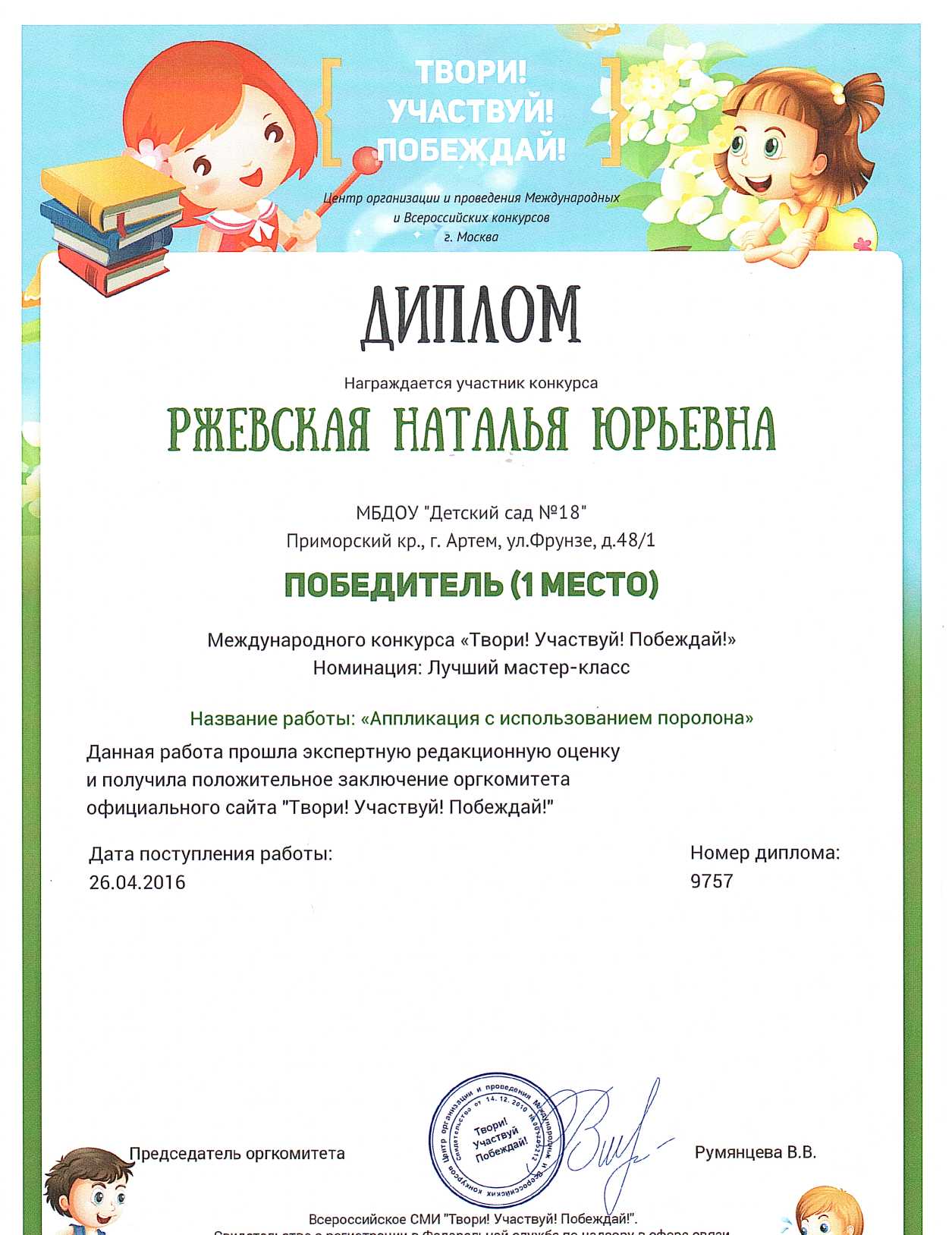 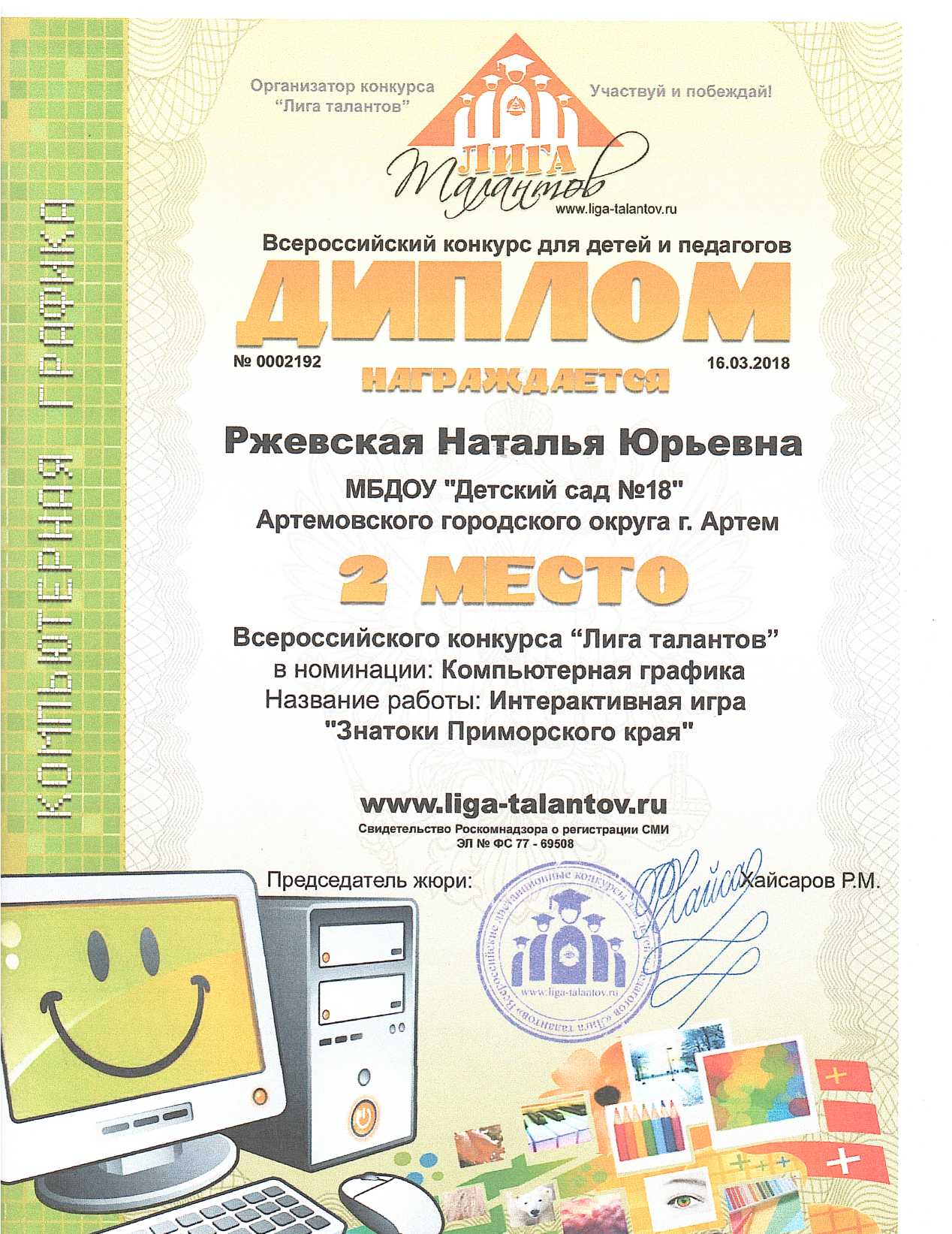 Результаты участия воспитаннтков
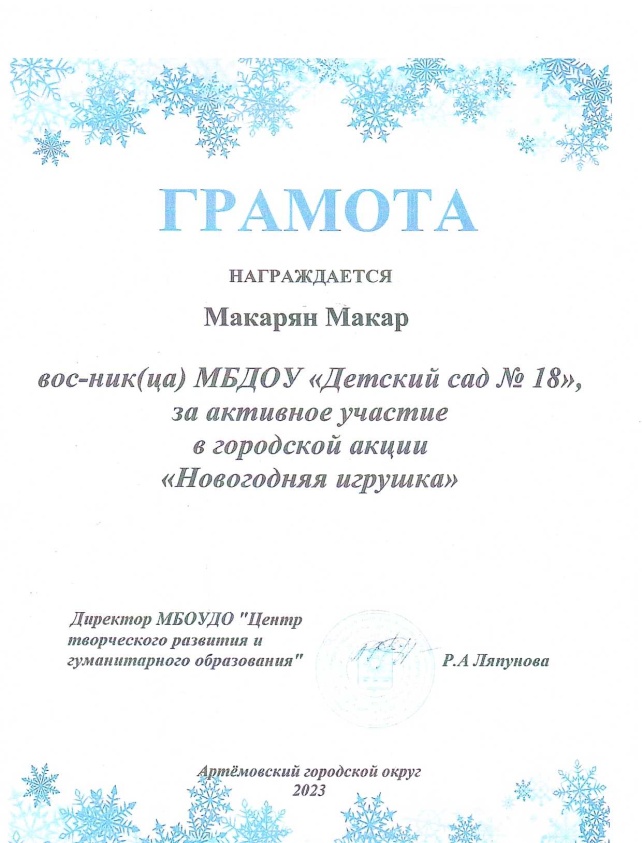 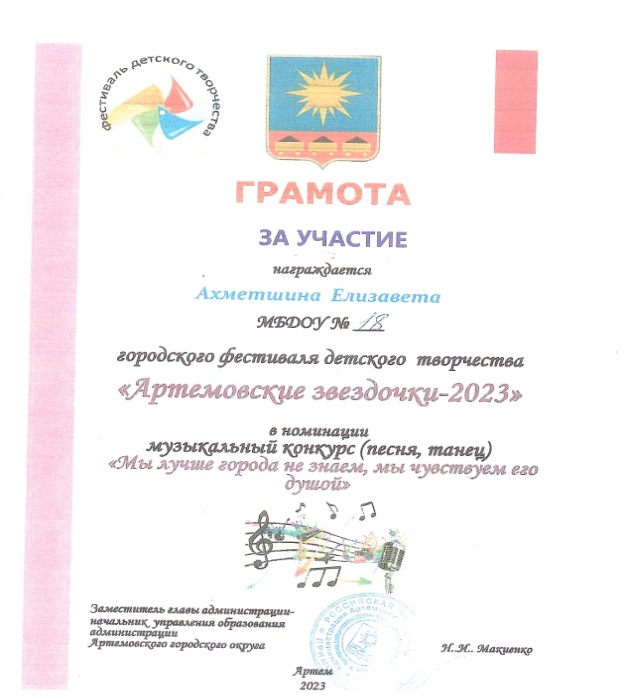 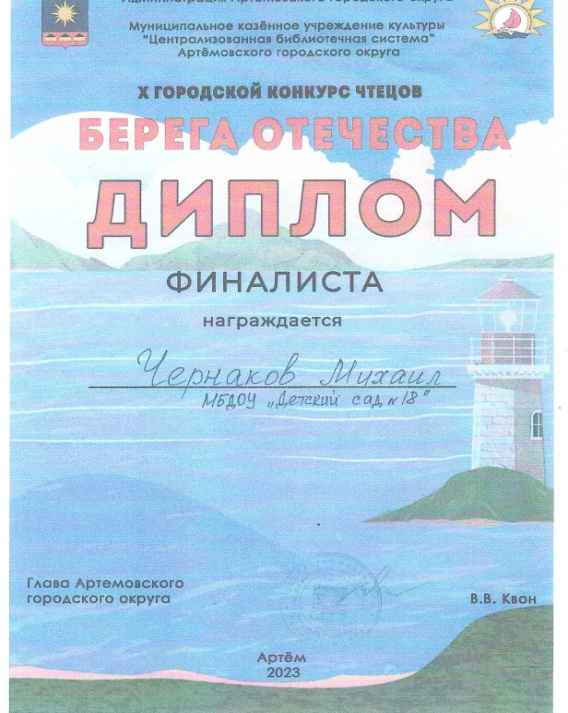 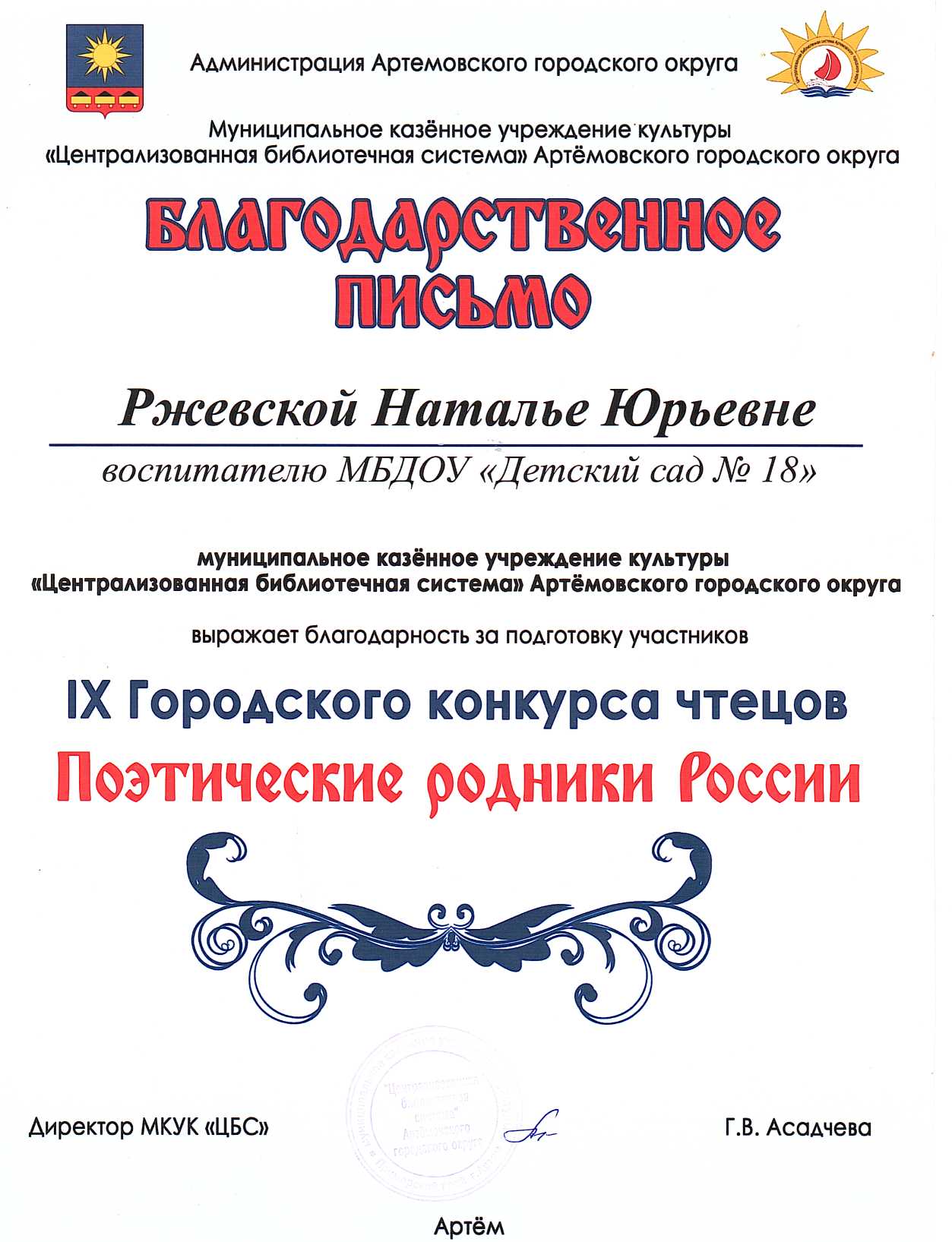 Благодарности
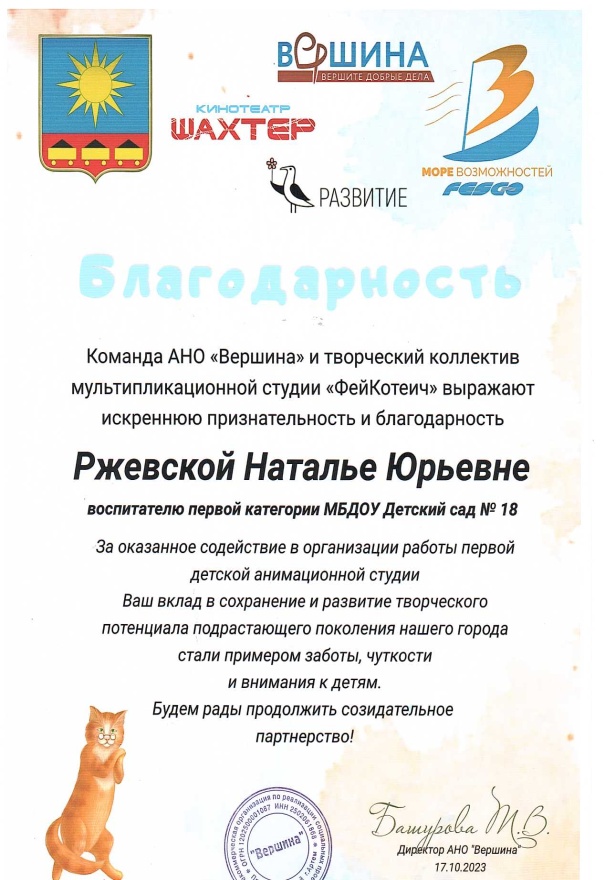 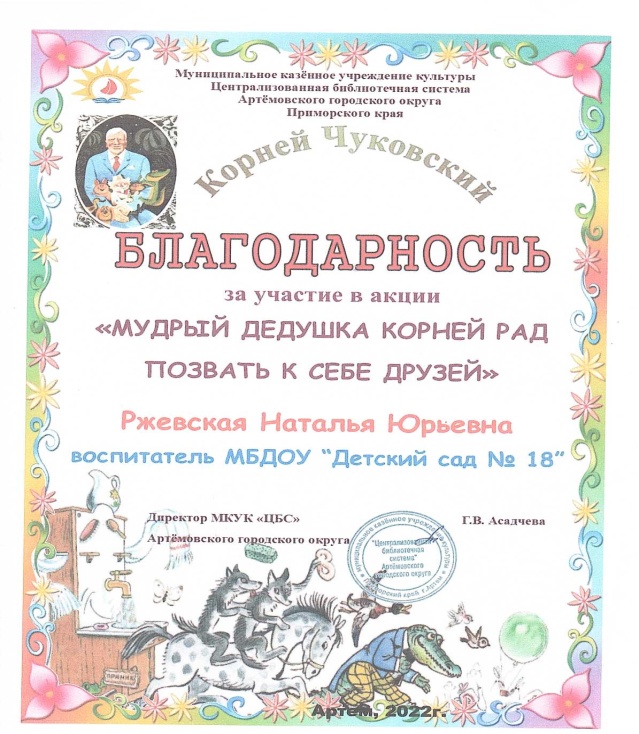 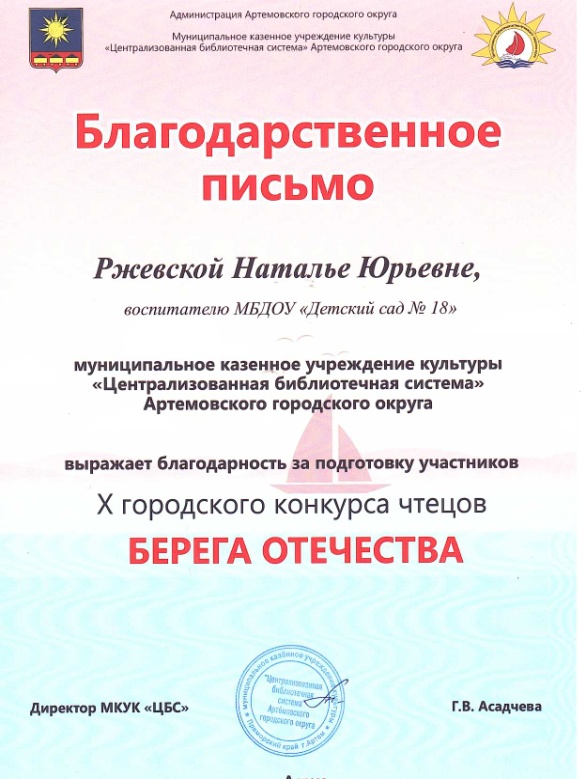